Fakultet tehničkih nauka
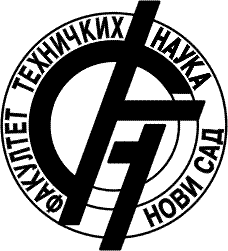 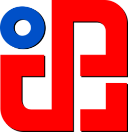 Departman za proizvodno mašinstvo
Prezentacija studijskih grupa
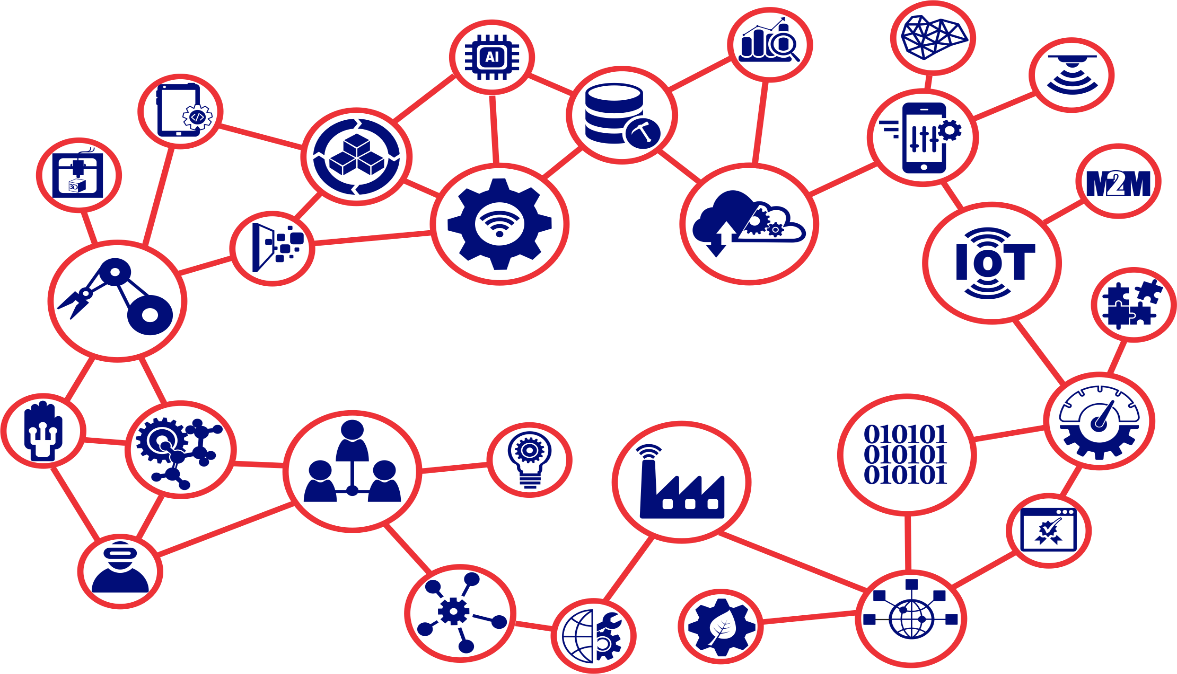 RAČUNAROM PODRŽANE TEHNOLOGIJE
RPT: Digitalizacija proizvoda, procesa i resursa
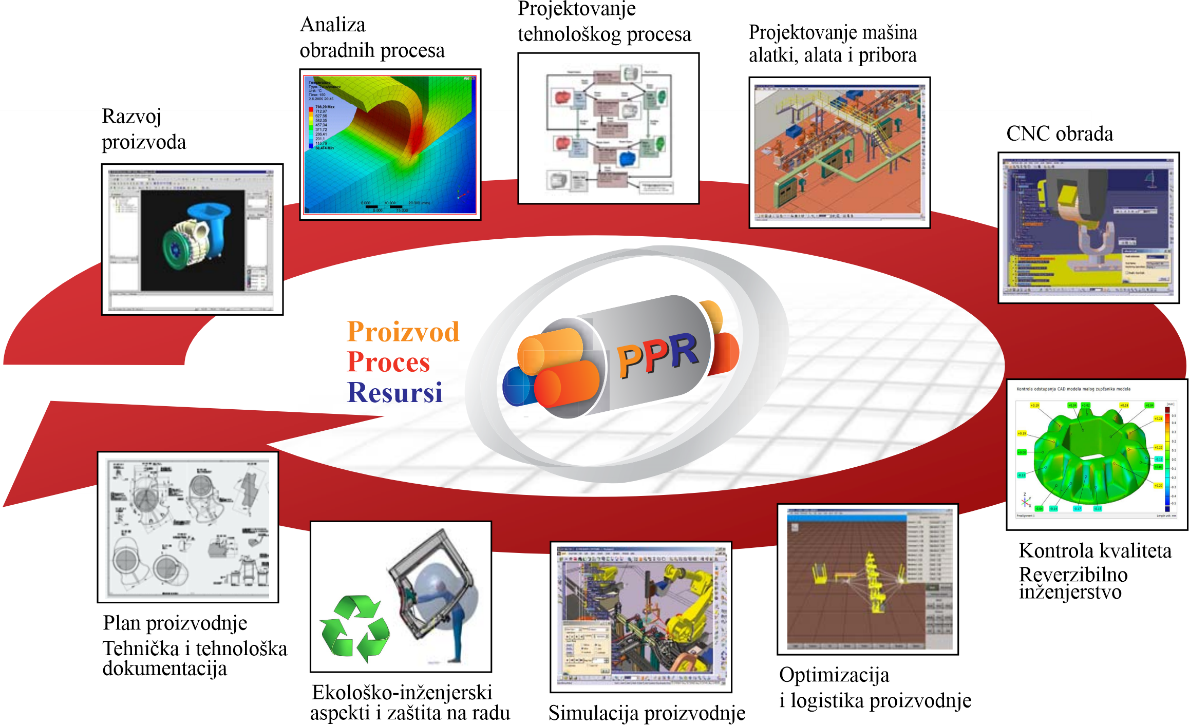 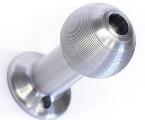 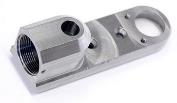 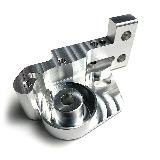 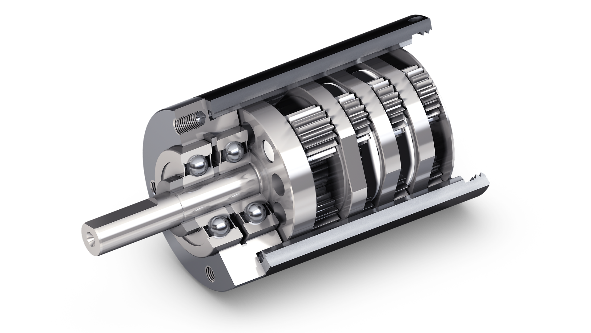 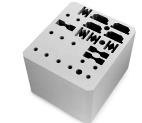 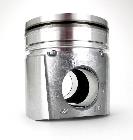 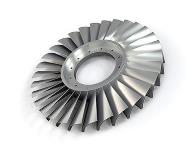 RPT: Projektovanje (dizajn) i redizajn proizvoda – CAD
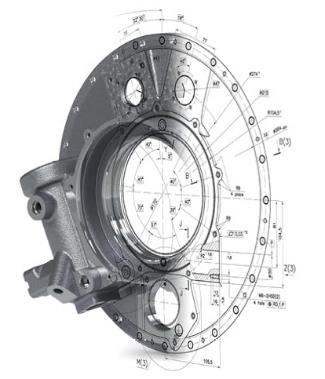 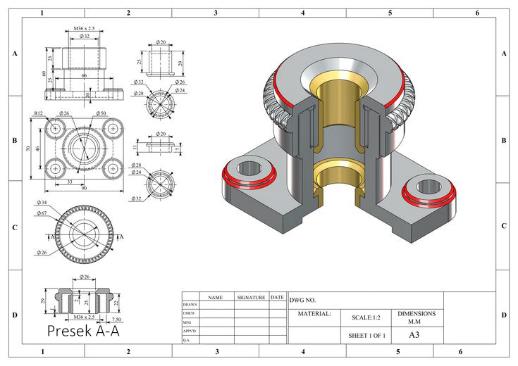 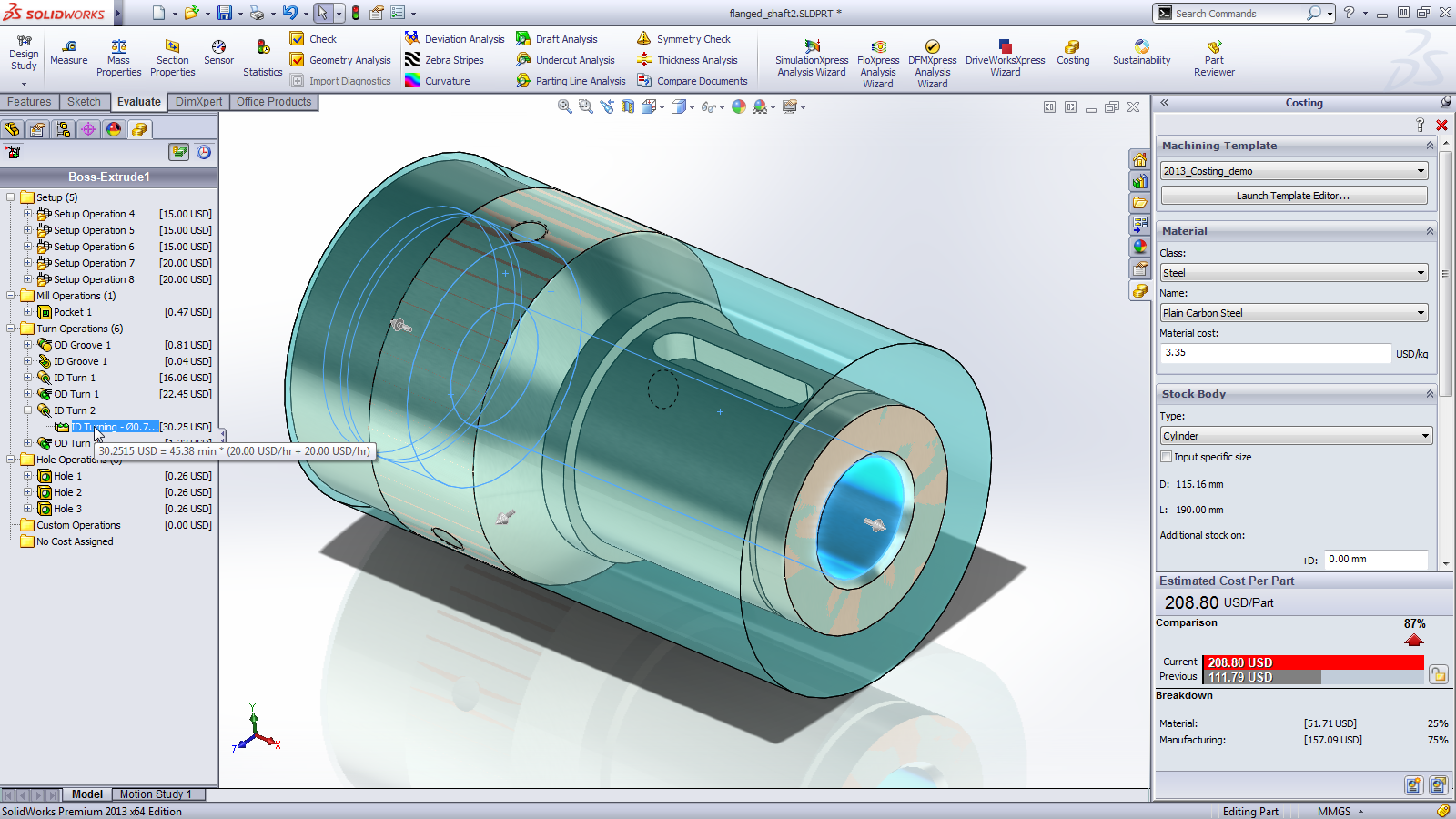 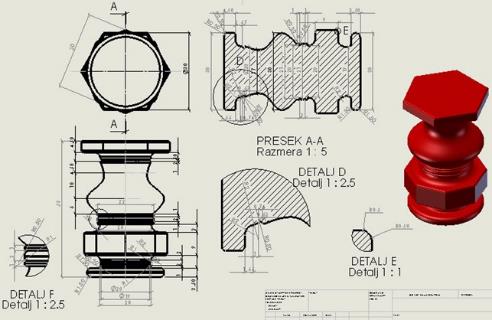 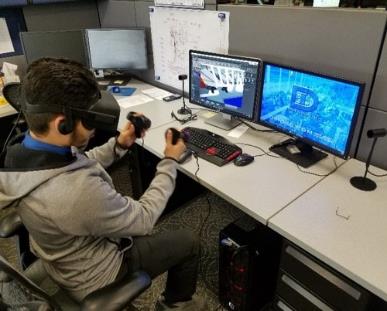 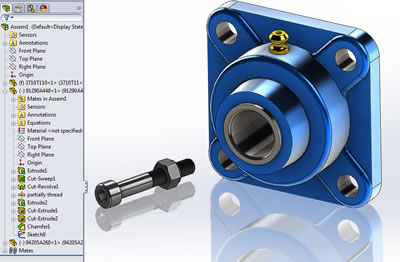 Virtuelno projektovanje proizvoda
RPT: Računarom podržano inženjerstvo – CAE
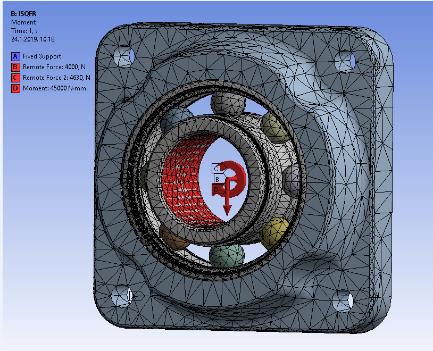 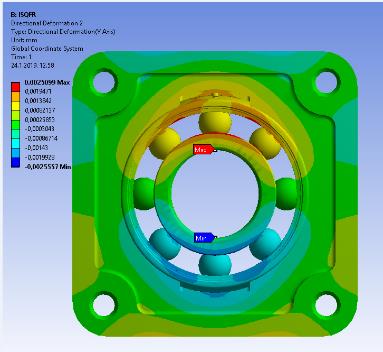 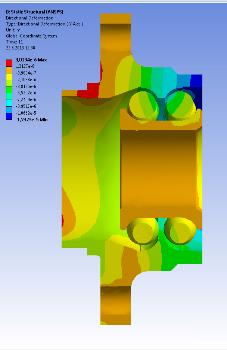 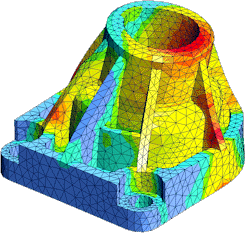 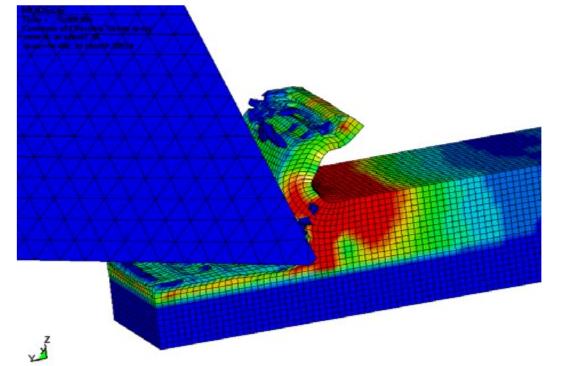 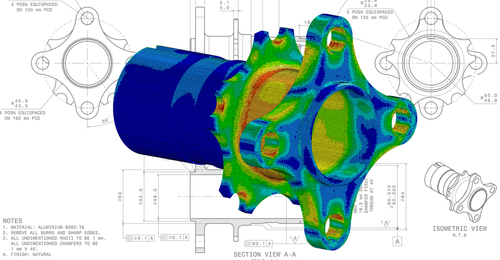 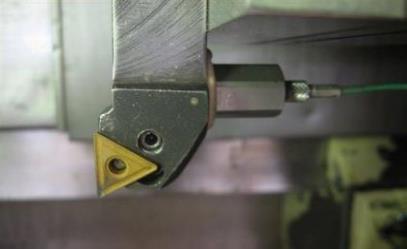 RPT: Savremene tehnologije obrade skidanjem materijala
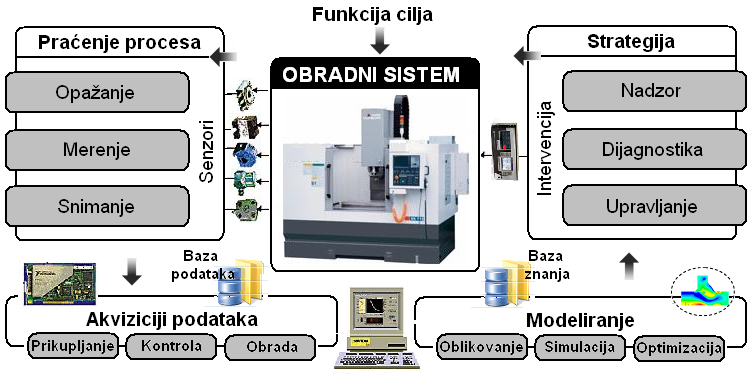 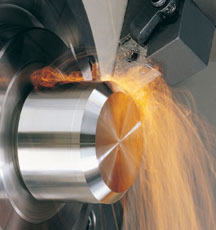 Visokobrzinske  i  tvrde obrade
Senzor vibracija
Osnovne tehnike monitoringa uslova:
 Analiza i dijagnostika vibracija
 Akustična emisija
 Analiza toplotnog ponašanja
 Infracrvena termografija
 Analiza potrošnje energije
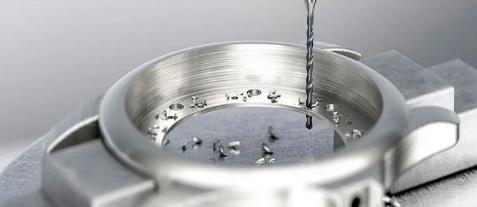 Mikroobrade
RPT: Projektovanje mašina alatki, reznih alata i pribora
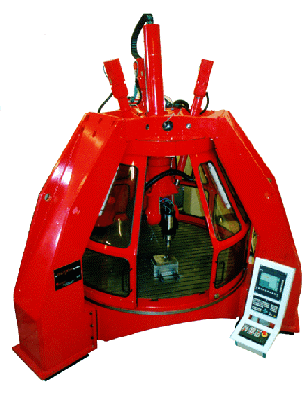 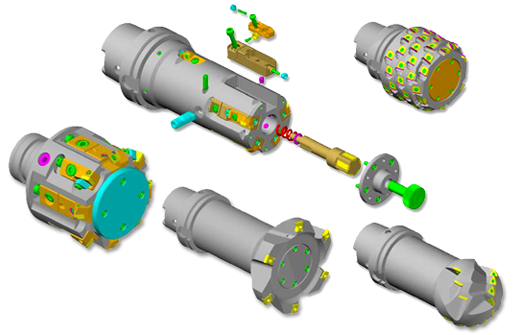 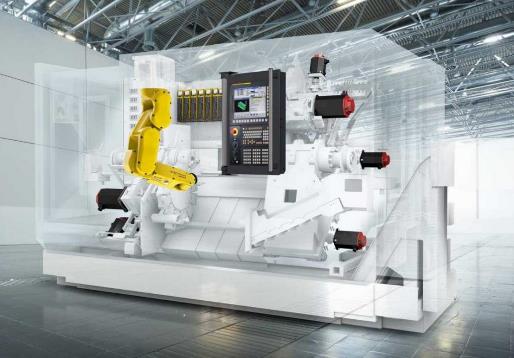 Projektovanje i eksploatacija 
reznih alata i pribora
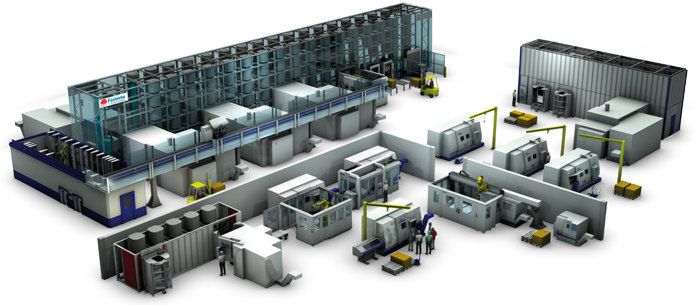 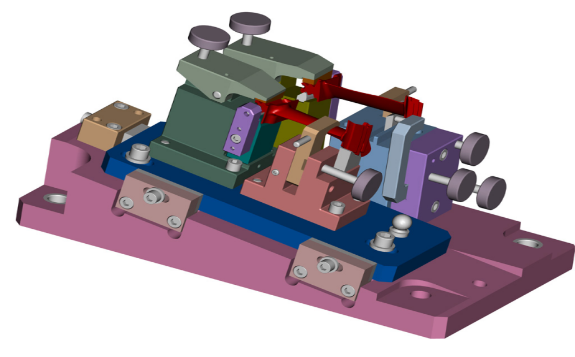 Fleksibilni tehnološki sistemi
RPT: Tehnološki procesi, tehnološka logistika i biznis plan
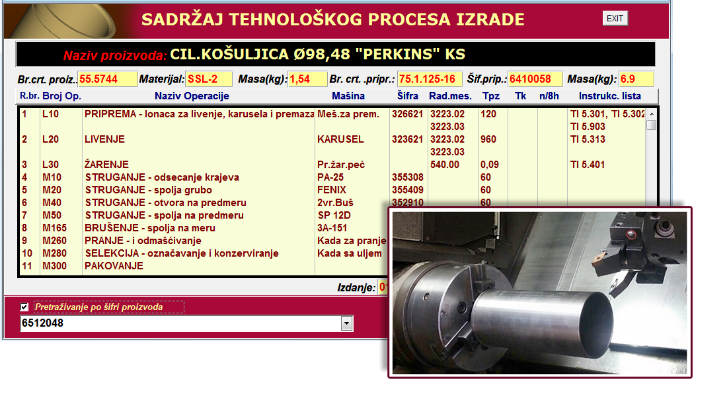 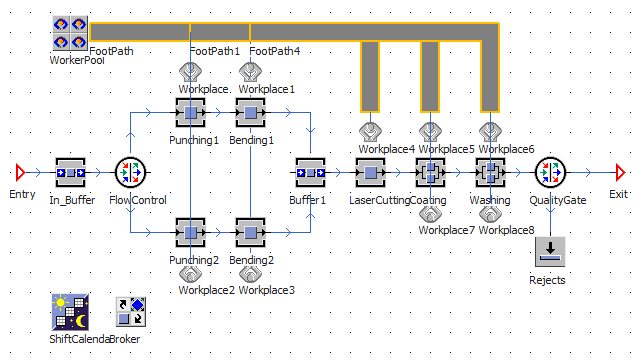 Projektovanje tehnološkogprocesa
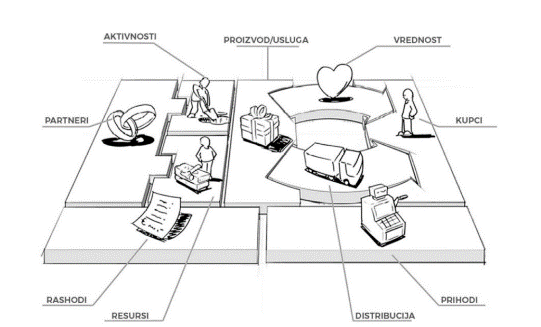 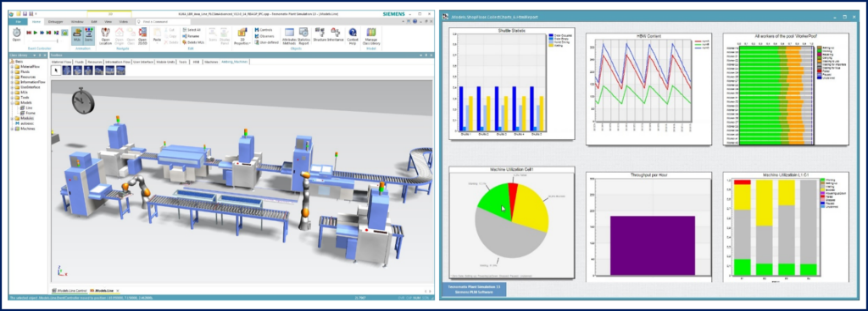 Modelovanje poslovnog plana
Simulacija i optimizacija proizvodnje i tehnoloških tokova
RPT: CNC & Računarom podržana proizvodnja – CAM
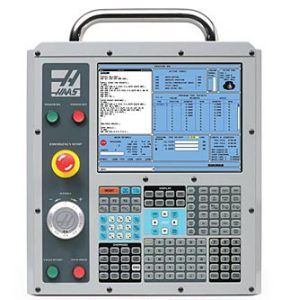 CNC Simulator
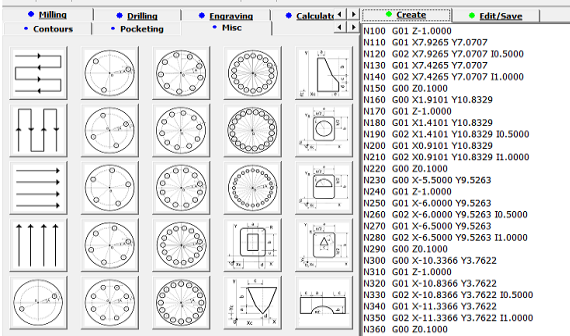 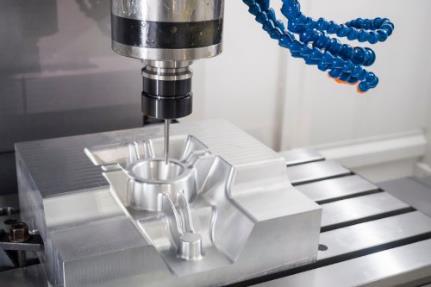 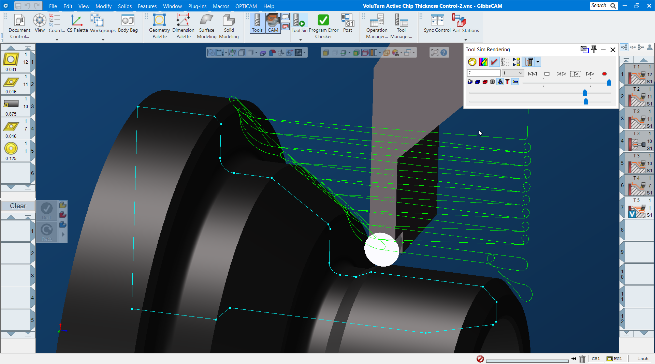 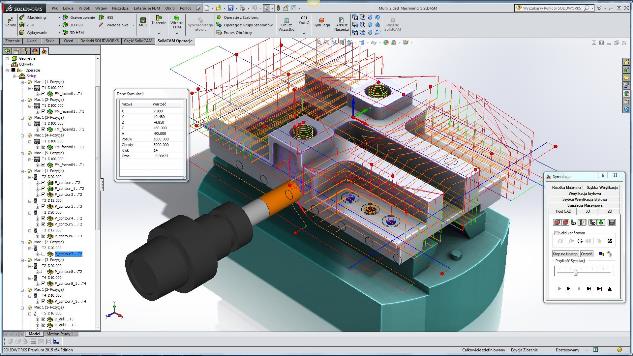 RPT: Sertifikat – SolidCAM obuka studenata
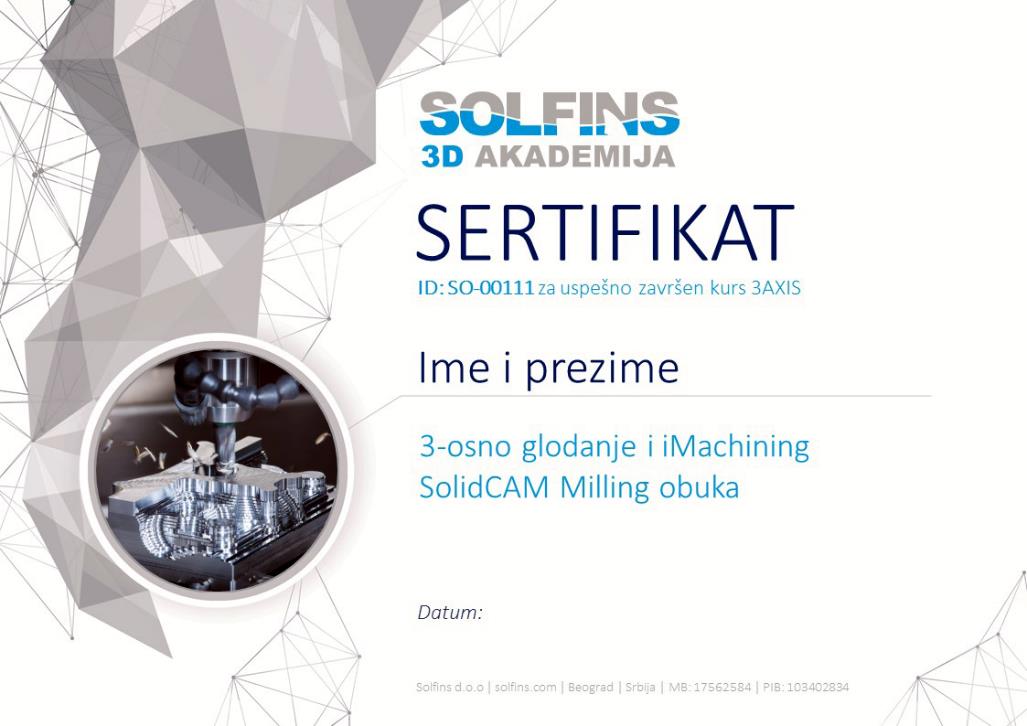 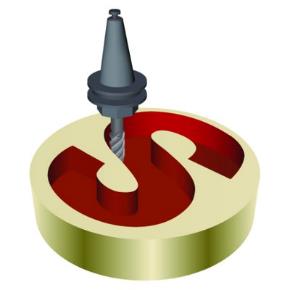 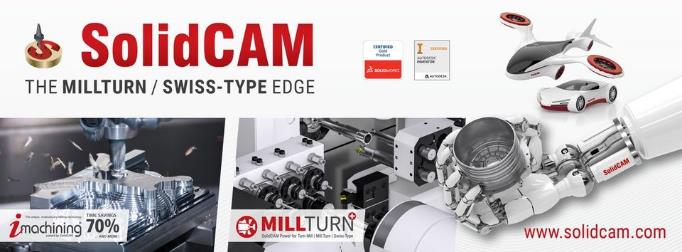 RPT: Reverzibilno inženjerstvo, CAQ, CAI
Kontrola kvaliteta je veoma važan aspekt proizvodnje, a potreba za većom preciznošću i potreba za praćenjem složenih i raznovrsnih karakteristika proizvoda zahtevaju napredna rešenja za merenje. 
Koordinatne Merne Mašine se integrišu u fabričku mrežu omogućavajući proces inspekcije u realnom vremenu.
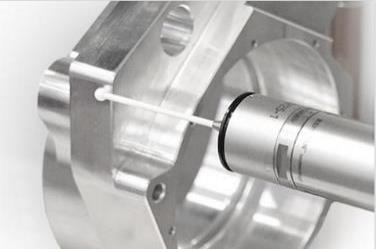 “Ne možete da upravljate sa onim što ne možete da izmerite”
Reverzibilno inženjerstvo i 3D skeniranje.
RPT: Ekološko-inženjerski aspekti i zaštita na radu
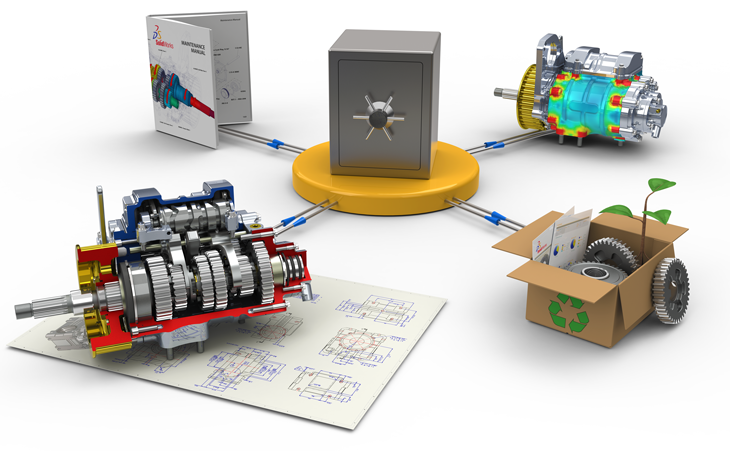 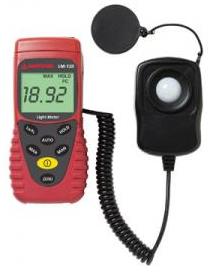 Merenja u životnoj i radnoj sredini
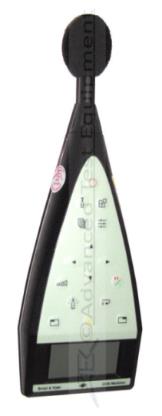 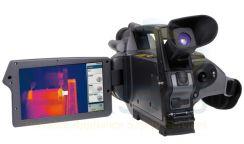 Analiza životnog ciklusa
(LCA)
RPT: Mogućnost za usavršavanje i zaposlenje
Mogućnosti za zaposlenje:
Mogućnosti za usavršavanje:
FIAT Srbija – Kragujevac
 Grundfos – Inđija
 Haineken Srbija – Novi Sad
 Tarkett - Bačka Palanka 
 Carlsberg Srbija – Čelarevo
 Termometal – Ada
 Zeiss Srbija - Beograd 
 Unimet – Kać
 FKL – Temerin
 Litostroj Potisje - Ada
 Livnica Kikinda - Kikinda
 Lebelier – Kikinda
 Galeb Group – Šabac
 Telsonic – Kać
 Bosch – Šimanovci
 Norma group – Subotica
 Continental - Novi Sad …
Doktorske studije
 Stipendije
 Naučno-istraživački projekti
 ERASMUS+ program razmene studenata
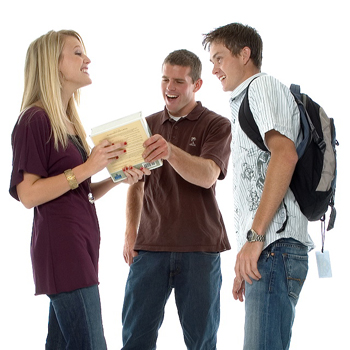